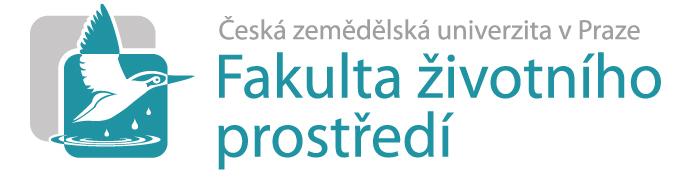 Tržní ocenění nemovitostí 	      pro hypoteční trh
2015			1/19
Lukáš Vajík
Úvod
Tržní ocenění nemovitostí pro hypoteční trh
25 let zapojení občanů České  Republiky do systému tržního procesu a ovlivňování finančního trhu nemovitostí
Dopady změn na ceny nemovitostí
Kritéria oceňování
2/19
Cíl práce
Hlavní cíle
Definovat celkový pohled na oceňování nemovitostí v České Republice
Období od 2006-2008 s porovnáním s rokem      2012-2013
Konkretizovat hlavní pojmy
3/19
Metodika
Teoretická část
Získávání sekundárních dat 
odborná literatura 
dostupné dokument
vyhlášky, zákony, nařízení vlády a jiné právní normy ČR
A další 
Konzultace
Získávání informací od expertů aktivně zapojených v oblasti hypotečního trhu.
Nákladové ocenění (Výnosové, Porovnávací)
Metodický postup ocenění a rovnice dle vyhlášek
4/19
Nemovitá věc
V Novém občanském zákoníku nastala změna v názvosloví, z dřívější „nemovitosti“ se dnes uvádí „nemovitá věc“.

Přičemž v bakalářské práci se uvádí „nemovitost“.
5/19
Průběh anuitního splácení HÚ
6/19
Názorné srovnání produktů
7/19
Výsledek- Hypoteční trh v ČR 2006-2008
HÚ % - vývoj trhu
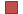 8/19
Výsledek- Hypoteční trh v ČR 2012-2013
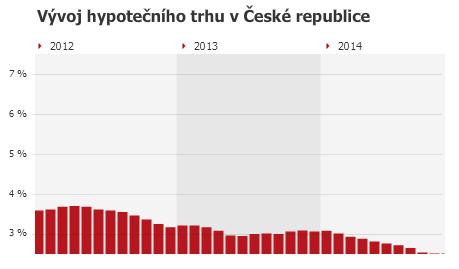 HÚ % - vývoj trhu
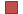 9/19
Výsledky - Zhodnocení tržní situace
Zhodnocení situace mezi roky 2006-2008/2012-2013
V přítomnosti pokles úrokových sazeb HÚ
Následný růst poptávky
Zvýšený objem výstavby a rekonstrukcí 
Přičemž objem výstavby nedosahuje úrovně jako v letech 2007-2008
10/19
Oceňování – nabídka vs. poptávka
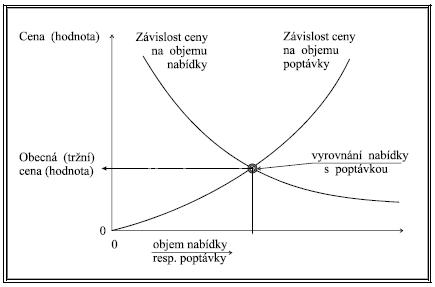 11/19
Nákladové a Porovnávací ocenění
12/19
Nákladové ocenění 				   – Metodický postup
Cena základní
ZCU 		… základní cena upravená
ZC    		… základní cena dle přílohy 
K4      		… koeficient vybavení stavby ( K4 = 1 + (0,54 x n)
1 a 0,54 	…jsou konstanty
n       		… součet vybavení a objemových konstrukcí 
K5 		… polohový koeficient
Ki  		… koeficient změny cen staveb 
		     vztažený k cenové úrovni r. 1994 
Kp 		… koeficient prodejnosti
13/19
Nákladové ocenění 				  – Metodický postup
Výpočet opotřebení – Analytická metoda
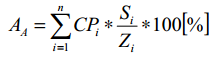 CPi	 … cenový podíl i-tého prvku stavby
Si 	 …  stáří i-tého prvku stavby
Zi 	 … předpoklad životnosti i-tého prvku
AA 	 … analytické opotřebení
14/19
Nákladové ocenění 				  – Metodický postup
Výpočet opotřebení – Lineární metoda
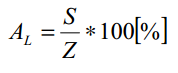 S 	… stáří celé stavby
Z  	… předpokládaná životnost celé stavby
AL 	… lineární opotřebení
15/19
Výsledky roku 2013
Poklesy v roce 2013
Stavební produkce meziročně klesla o 6,7%
Ve srovnání s příznivým rokem 2008 dokonce o 23,8%
Poklesy se odehrávaly jak v inženýrském, tak i v pozemním stavitelství 
Pozemní stavitelství	:	pokles o 5,6%
Inženýrské stavitelství	:	pokles o 9,3%
Ve výsledku se českému stavitelství dařilo v zahraničí, v tuzemsku byl zaznamenán meziroční pokles.
Rok 2014/2015 zaznamenal z prvních měsíců období růst produkce a následné pozvolné oživení stavitelství, které zapříčinil pokles sazeb HÚ.
16/19
Diskuze - Stavba
Rozdíl mezi Občanským zákoníkem a Stavebním zákonem (Stavba)
Odlišnosti v pojmech stavby jsou dány rozdílnými cíli
Občanský zákoník popisuje stavbu jako předmět vlastnického práva.
Stavební zákon kontroluje jako ochranu veřejného zájmu ve spojitosti se stavbami a stavebními činnostmi.
Ústavní soud rozhodl, že stavbu je nutno vykládat ve smyslu občanského zákona
17/19
Závěr
Tržní ocenění nemovitostí pro hypoteční trh
Rozsáhlé téma s návazností na:
Občanský zákoník
Stavební zákon
Katastrální zákon
Bankovnictví
A další
Příchod Nového občanského zákoníku
Tržní situace 2006-2008/2012-2013
Nákladové a porovnávací ocenění
Budoucí rok 2015-2016
S ohledem na životní prostředí musím konstatovat, že developeři mají přespřílišný vliv na zastavování zelených lokalit. S čímž nesouhlasím a vidím jako špatný směr.
18/19
Děkuji za pozornost
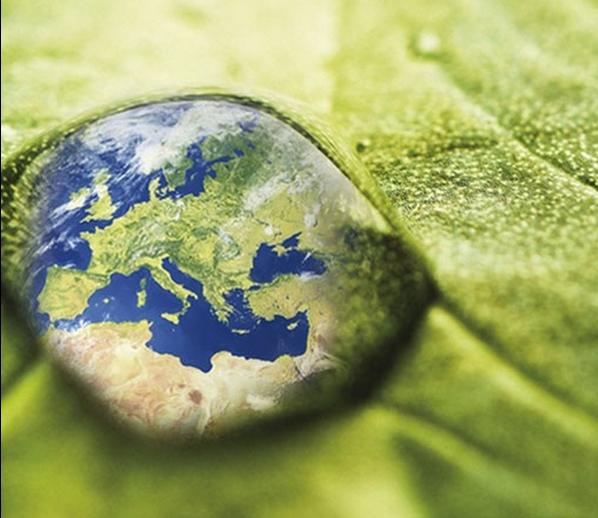 19/19